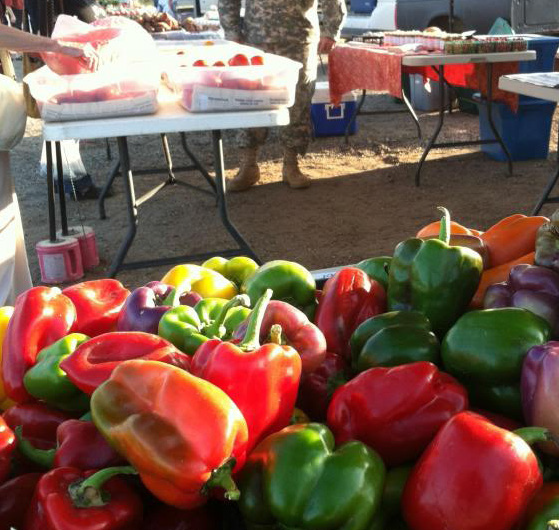 Simple Seasonal Meals
Donna Krug
Barton County Family and Consumer Sciences Agent
2016 FCS Series – K-State Research & Extension
Why eat seasonally?
By Choosing fruits and vegetables in season you get all of the benefits- food that tastes good, is good for you, and is reasonably priced.
How far does produce travel from farm to table?
A.	500 miles	

B.	800 miles

C.	1,500 miles 

D.	2,000 miles
This is cause for concern
In most cases, the farther your produce travels the less nutritious and tasty it is by the time you eat it.
Even though the grocery store appears to have a wide variety of produce options available, their focus is on varieties that travel well and have a longer shelf life.
Needlessly transporting produce all around the globe wastes natural resources and harms the environment
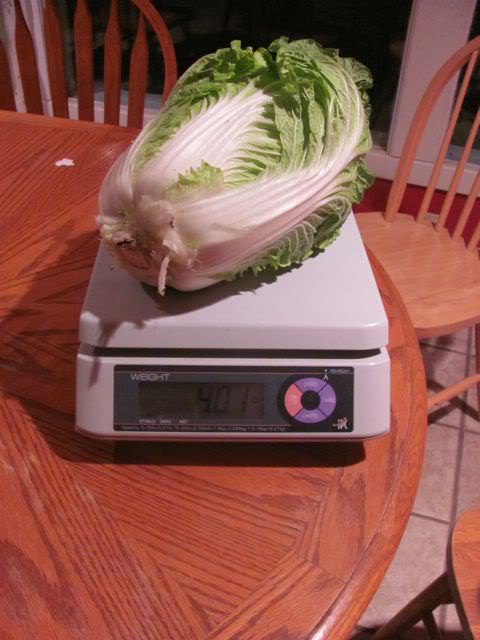 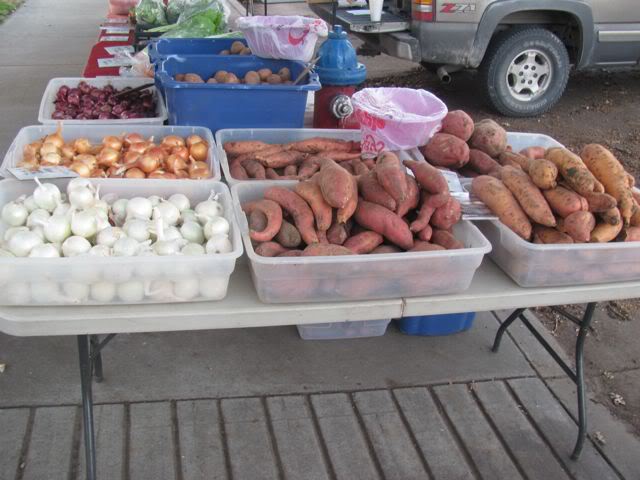 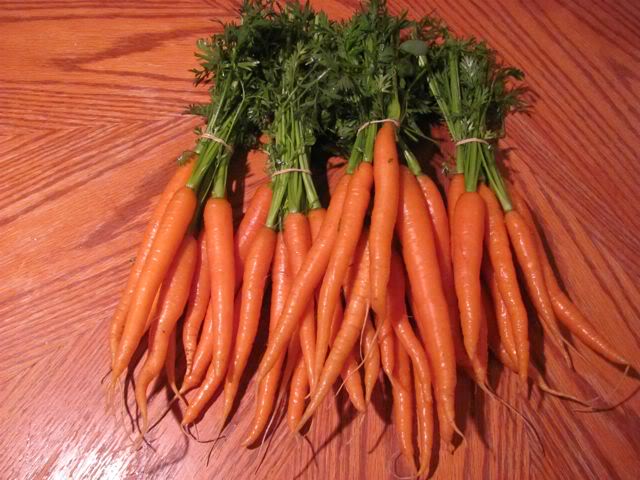 “Buying locally grown and in season produce has many benefits. Nutritionally, you get more ‘Bang for your Buck.’ Choosing to buy from your local farmers market allows you to purchase food that was picked in the last few days, if not hours, and is at its peak quality. Eating seasonally and locally gives you a broader variety of foods in your diet.

Who knew watermelon radishes were so good or carrots could taste like candy in the wintertime? Finally, it is just fun to try new foods that you may not have tried before”.

(Jay Sleichter, Jay’s Jellies, Produce and More, north central Kansas)
Options for eating local
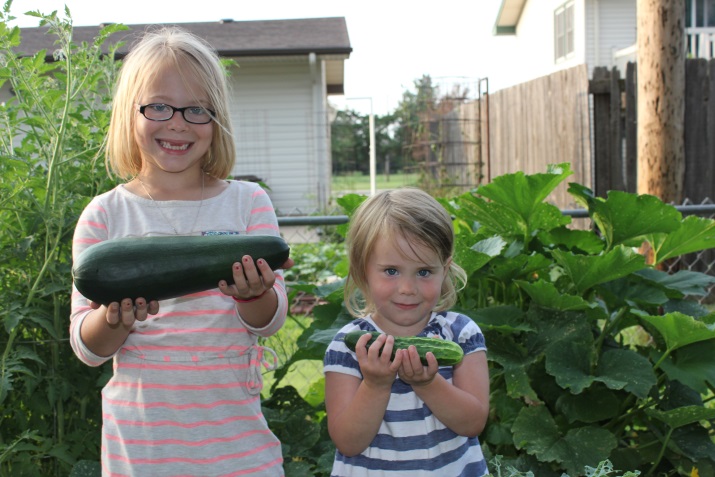 Grow your own garden

Participate in a community garden

Join a CSA (Community Supported Agriculture)

Visit the farmers market
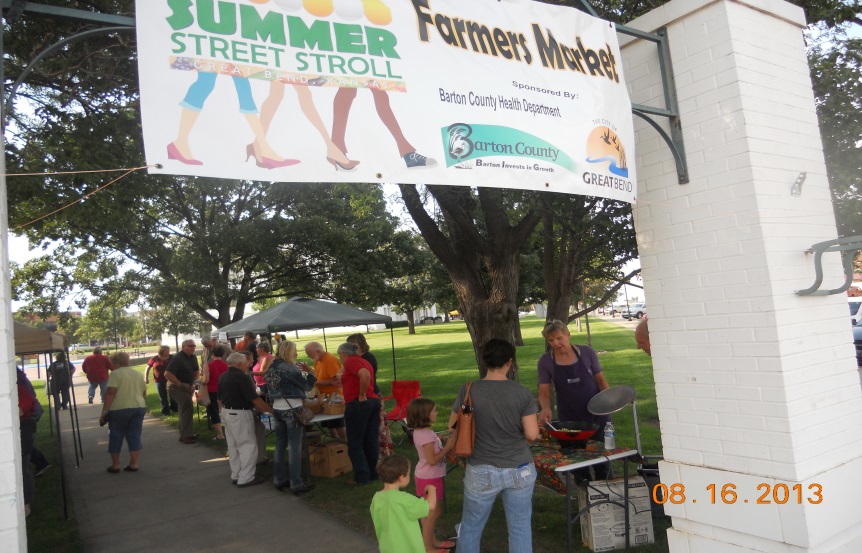 Preserve the Harvest
Adding home grown products adds flavor to Winter dishes

Preserving items in season saves money
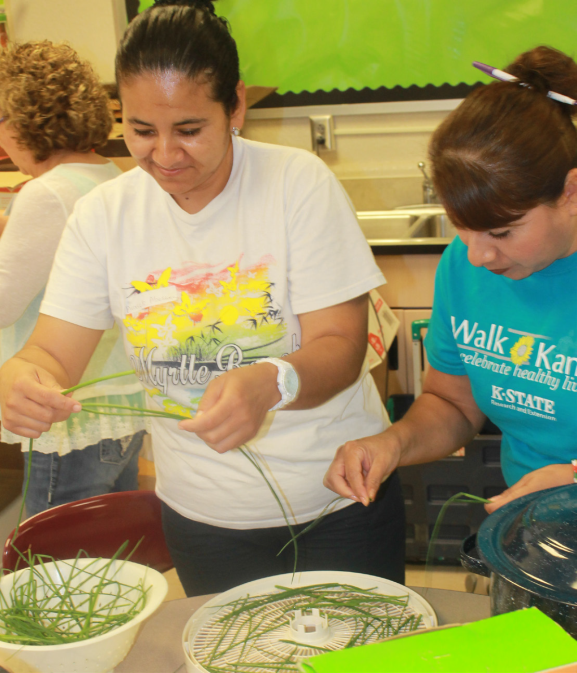 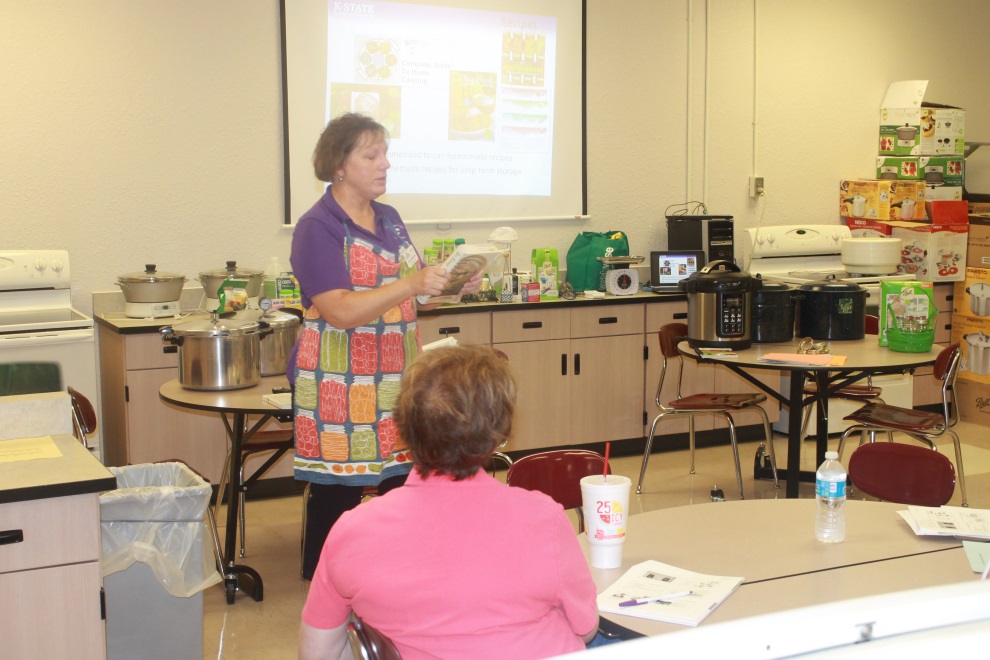 Seasonal Recipes
“Working with fresh produce – chopping, mincing, slicing – can be renewing and nourishing, for those who partake of the results, as well as for those who prepare the recipes.”	

					Nancy O’Connor
					Rolling Prairie Cookbook
Spring Has Sprung!
Asparagus and a variety of salad greens are the first produce available in Kansas. Enjoy these Spring recipes:

Marinated Pasta and Asparagus Salad

Spring Strawberry Spinach Salad
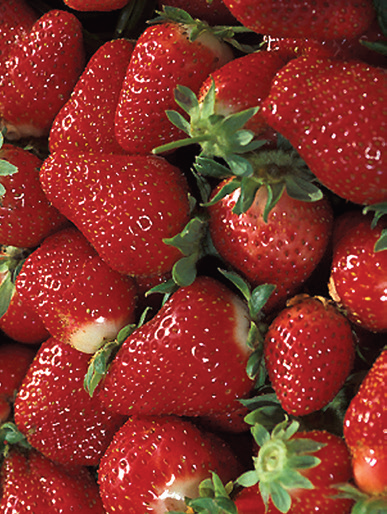 Summer Sensations
Summer menus highlight locally grown produce as much as possible. Try one of these recipes for a cool treat:

Sweet Melon Salsa

Frosty Cantaloupe Smoothie

Pasta with Spicy Summer
       Vegetables
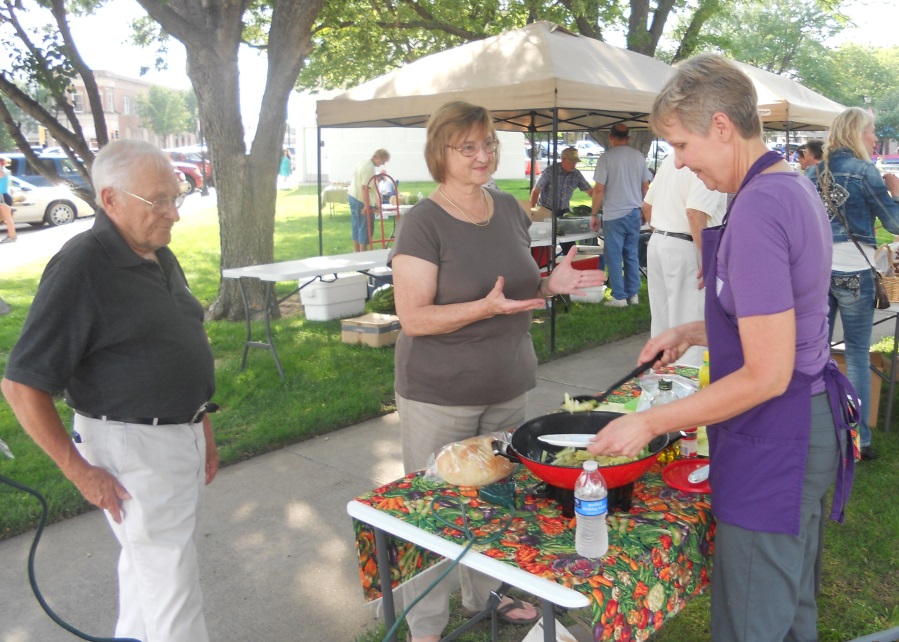 Fall Splendor
The fall menu is full of colorful root vegetables, making for some tasty dishes. Add these recipes to your fall menu:

Aztec Grain Salad

Quick Grated Beets

Simple Preparation of Greens

Gingered Apple Crisp

Vegetarian Groundnut Stew
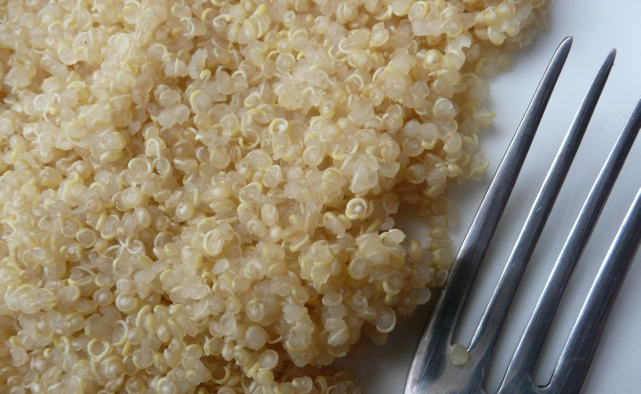 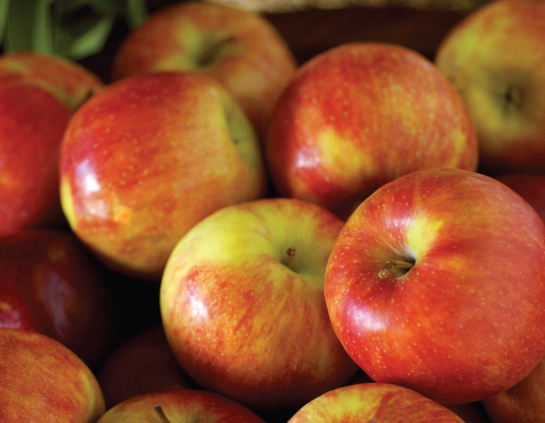 Winter Comforts
You can still take advantage of seasonal vegetables and incorporate nutritious ingredients into winter favorites.

Short Grain Brown Rice with Squash

Harvest Delight

Secret Chocolate Cake
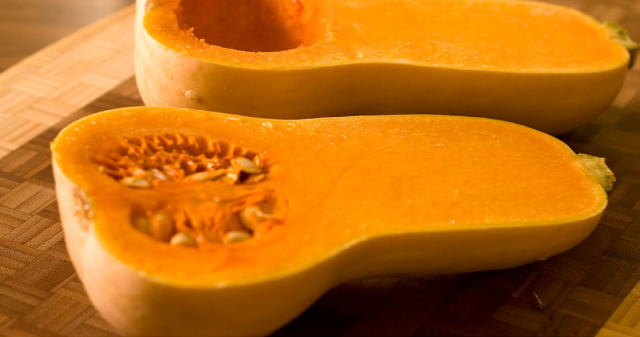 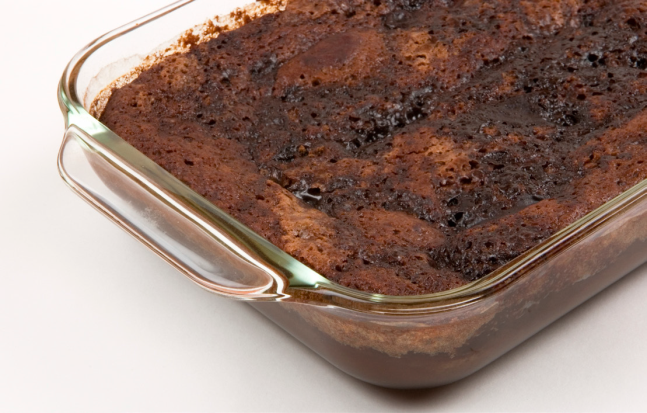 Recipes that span the Seasons
An excellent Harvest Calendar for Kansans is available at: http://growinglawrence.org/harvestcalendar.html
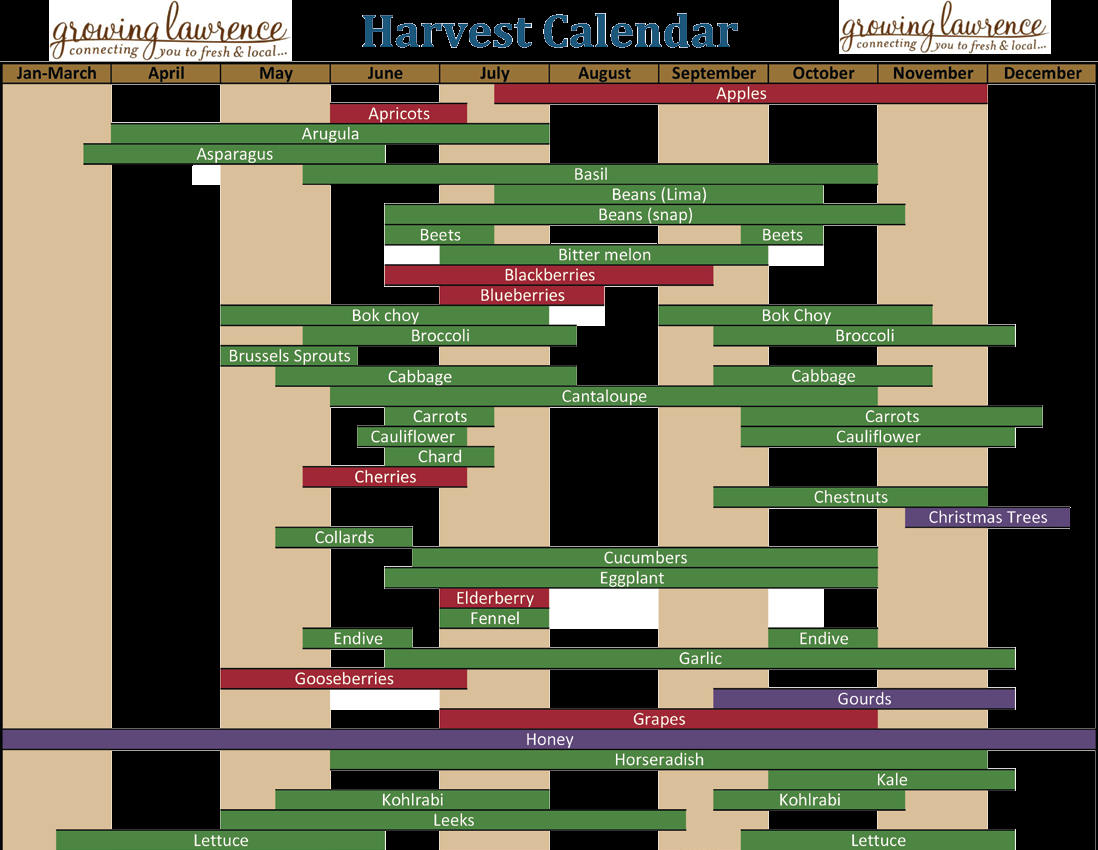 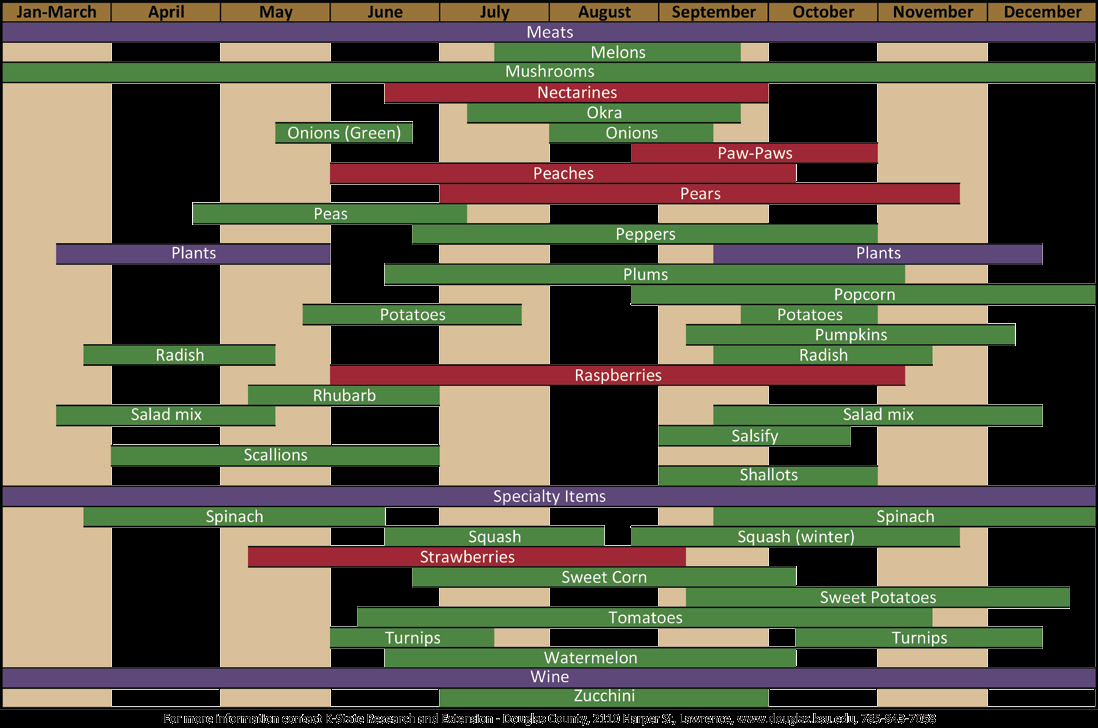 Recipe Sources
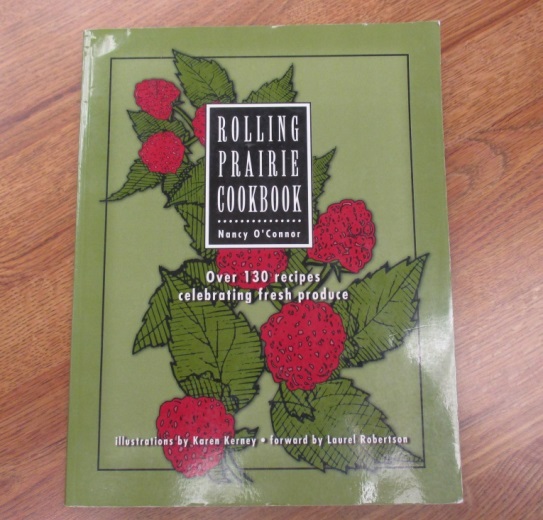 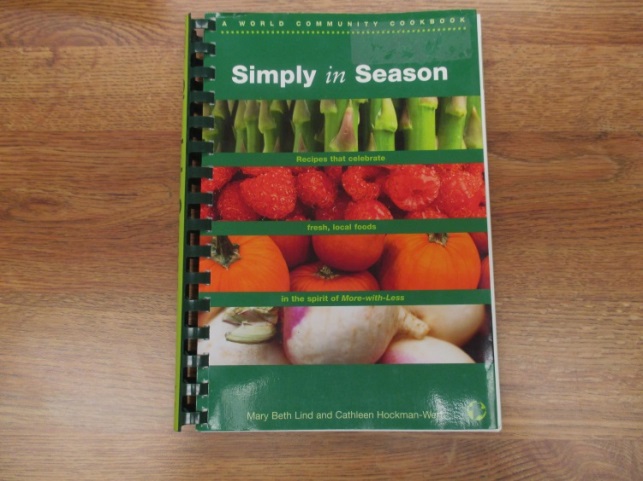 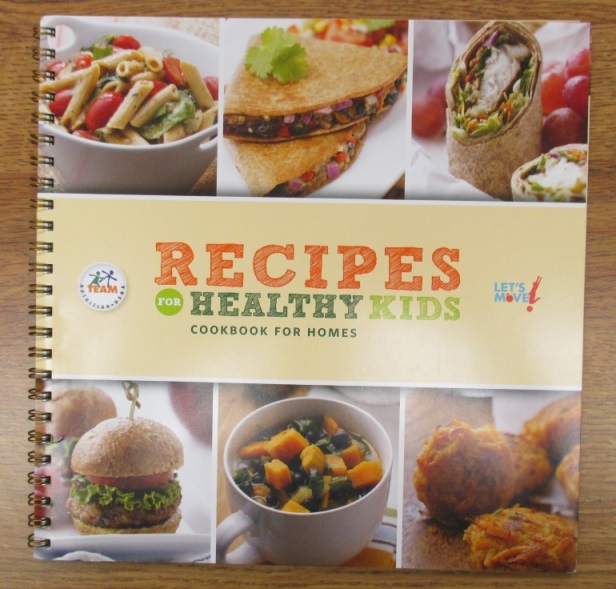 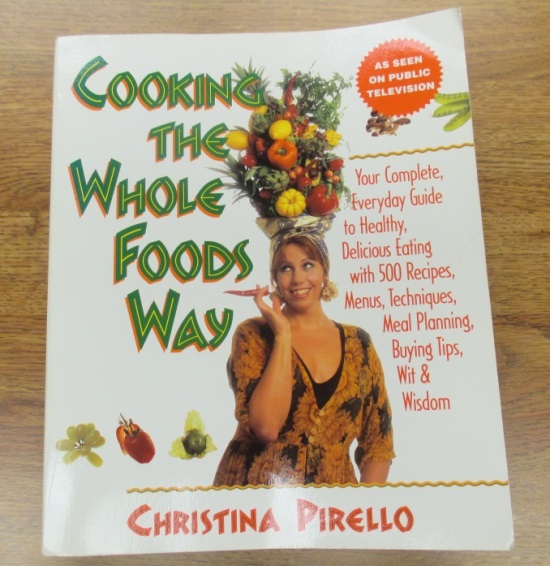 Additional Resources
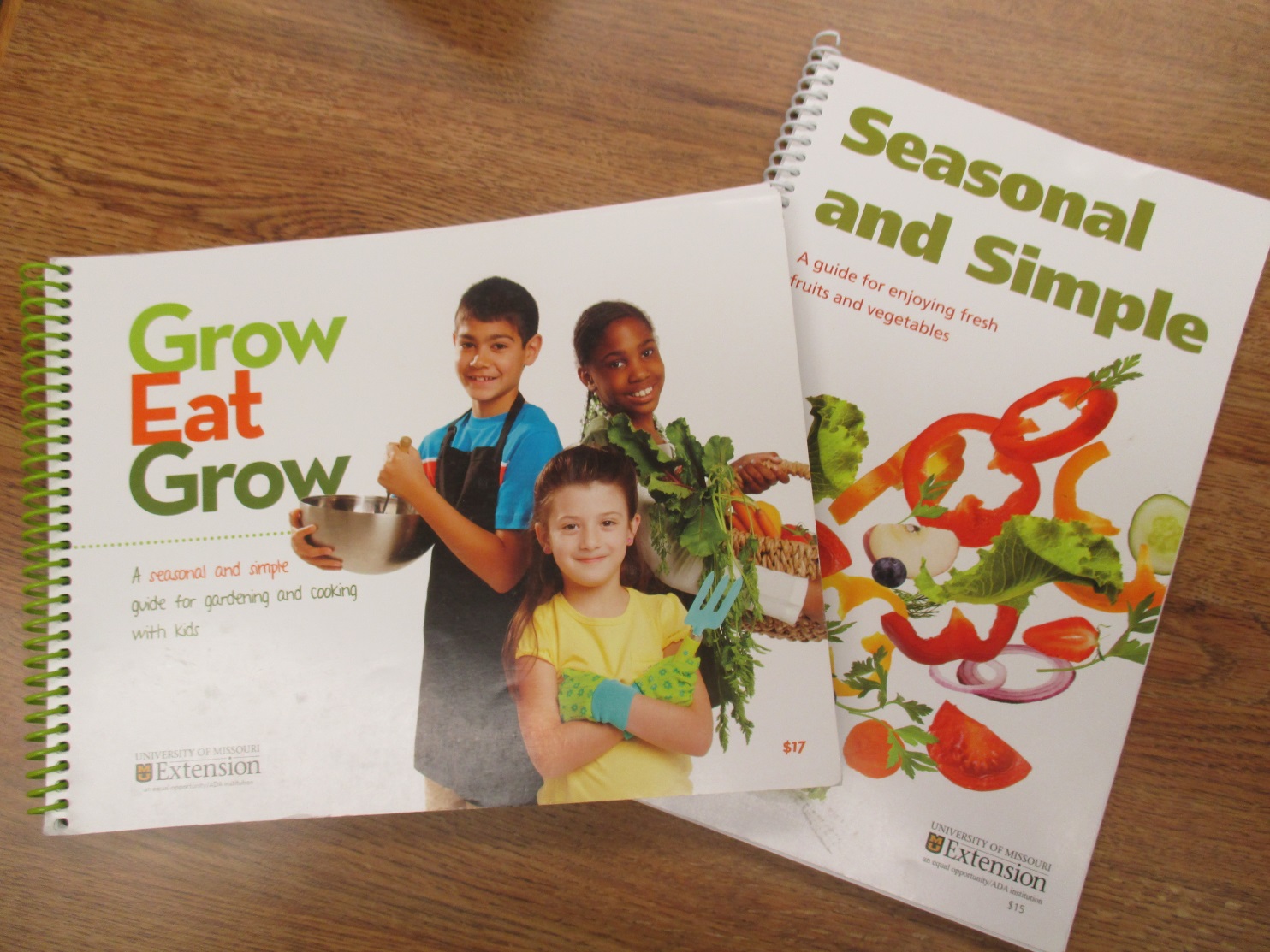 Material adapted from Simple Seasonal Meals, fact sheet and leader’s guide:
Publications from Kansas State University are available at: www.ksre.ksu.edu

Publications are reviewed or revised annually by appropriate faculty to reflect current research and practice. Date shown is that of publication or last revision. Contents of this publication may be freely reproduced for educational purposes. All other rights reserved. In each case, credit Donna Krug,  Simple Seasonal Meals, Fact Sheet and Leader’s Guide, Kansas State University, July 2014.

Kansas State University Agricultural Experiment Station and Cooperative Extension Service

K-State Research and Extension is an equal opportunity provider and employer. Issued in furtherance of Cooperative Extension Work, Acts of May 8 and June 30, 1914, as amended. Kansas State University, County Extension Councils, Extension Districts, and United States Department of Agriculture Cooperating, John D.Floros, Director.      
MF3217 and MF3218				August 2015